Warm-growing Cymbidium
A presentation by Vee Du
What is “warm-growing” Cym?
Standard Cymbidium requires 20-25 degree diurnal temperature differences to grow well and winter low temperature less than 57 degree for weeks to initiate flower buds. Additionally, temperature need to be less than mid 90 and above freezing. These plants typically grows well in Southern California
Texas growers face struggles when it comes to keep these plants happy
Warm growing Cymbidium will bloom without the need to have a temperature drop and without the wide range of day and night temperature differences.
The species involved
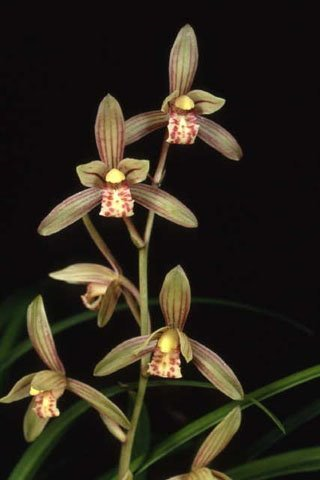 Cym. ensifolium, Cym. sinense to a lesser degree

Cym. canaliculatum, Cym. madidum 

Cym. aloifolium, Cym. findleysonianum, Cym. bicolor, Cym. atropurpureum

Cym. dayanum
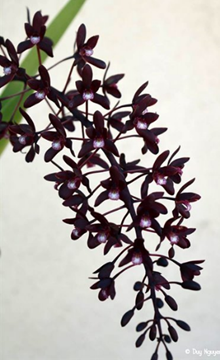 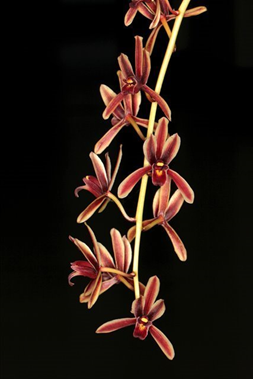 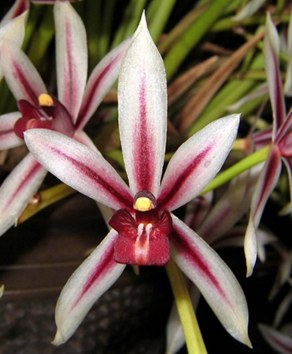 Advantages
Disadvantages
Warmth tolerance
Free-flowering when kept warm
Can bloom multiple times a year
More flowers per inflorescence in some cases
Many are fragrant
Small flower
Open segments
Pendulous inflorescences
Cymbidium ensifolium
The most useful species in creating warmth tolerant hybrids. Usually bred with a standard
Petals porrect/hugging the column (recessive) and curled-under lip (this trait tends to passed down to progeny). Also spotted lips
Tremendous variation. Low land vs high land, not a boring species!
Hybrids are often fragrant, floriferous, tidy, capable of blooming both spring and fall. Reduced plant size, flower size, but also lower flower count. Taking in color and to an extend, shape of the other parent
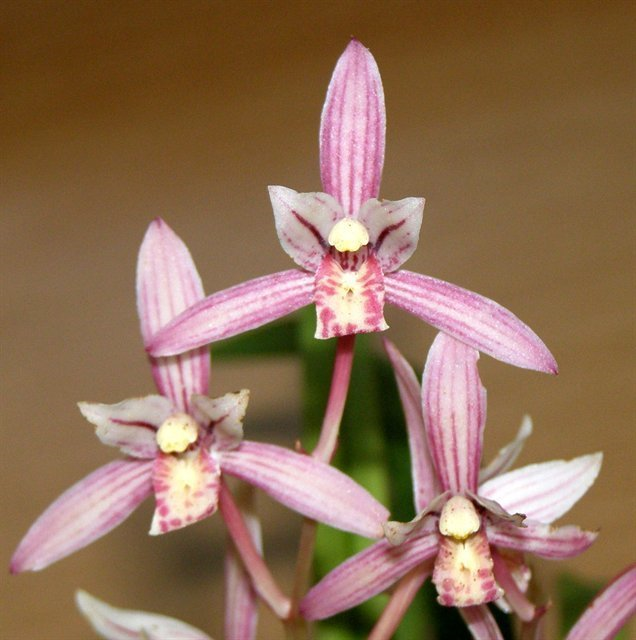 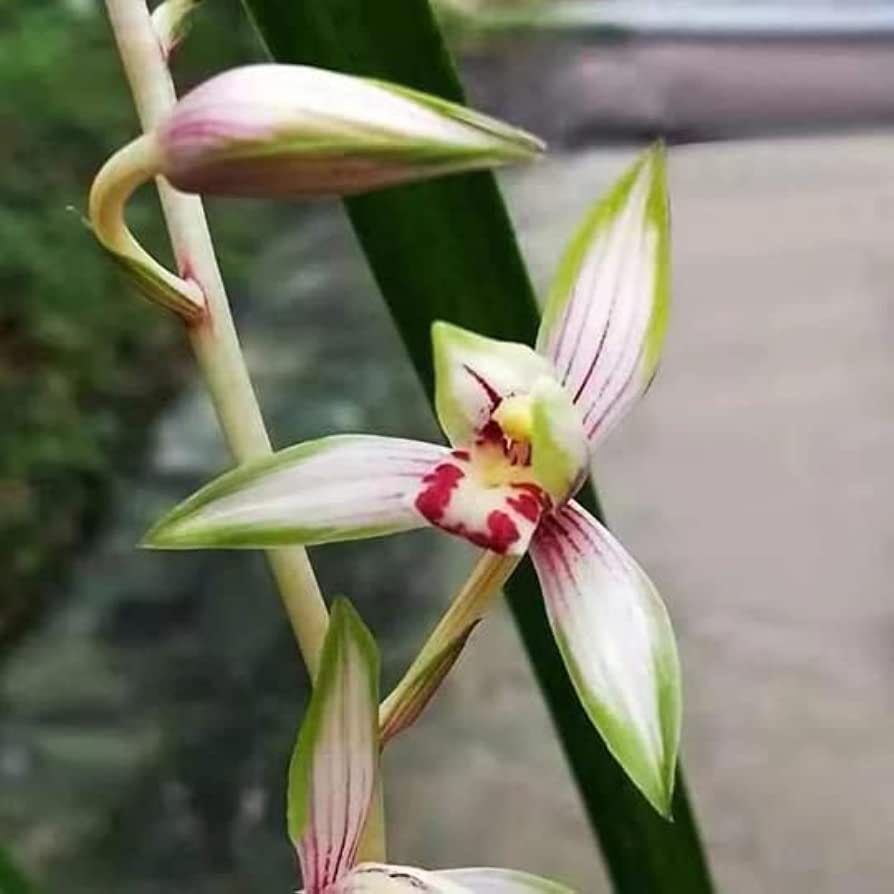 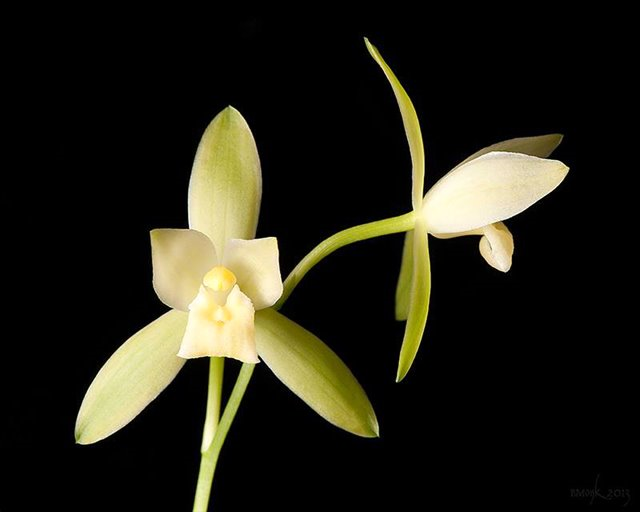 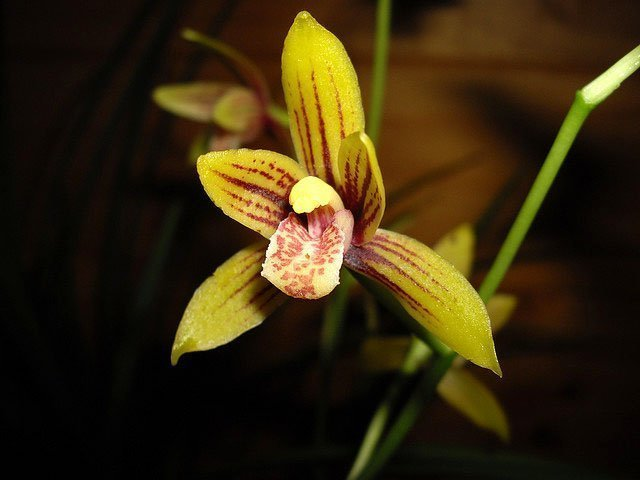 Cymbidium Peter Pan (1957)
Graceful habit, much smaller plant, floriferous
Correct bad form of ensifolium. Made into 4N
Cym. ensifolium x  Cym. Miretta
162 Offsprings, 1007 total progeny
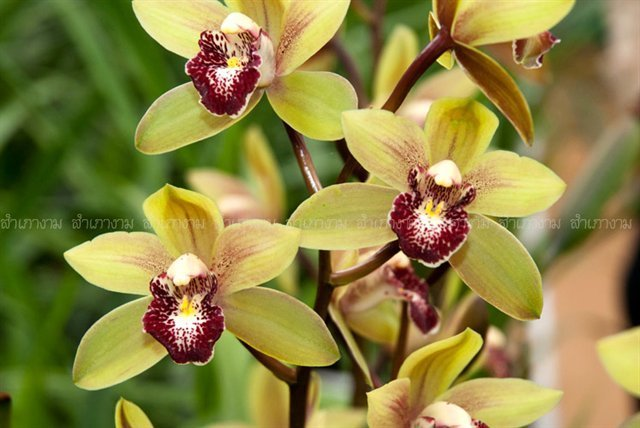 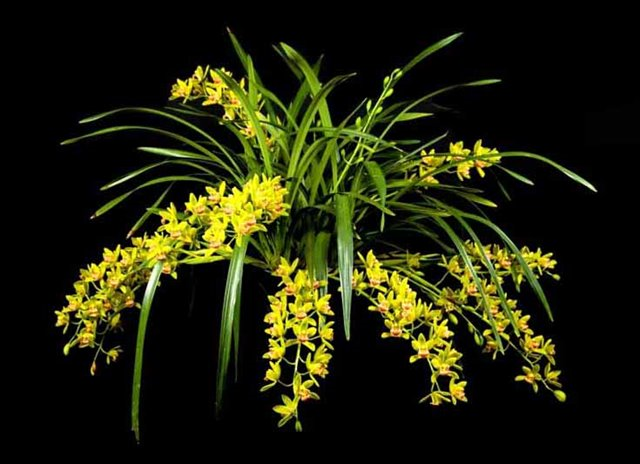 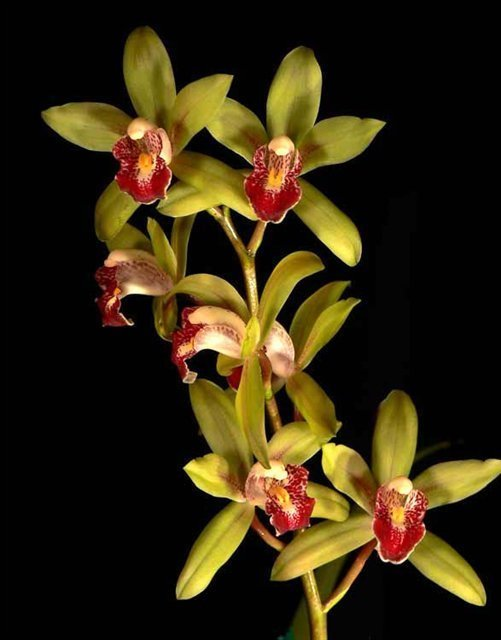 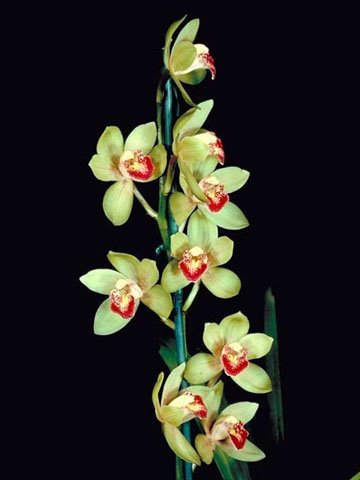 ‘Bert’ HCC/AOS (1989)
(Should have been higher)
‘Demonette’ CCE (2018)
‘Greensleeves’ HCC/AOS (1965) 
vs. 4N ‘Greensleeves’ ?
Cymbidium Golden Elf (1978)
Similar to Peter Pan
Remade into 4N for breeding
Cym. ensifolium x  Cym. Enid Haupt
106 Offsprings, 530 total progeny
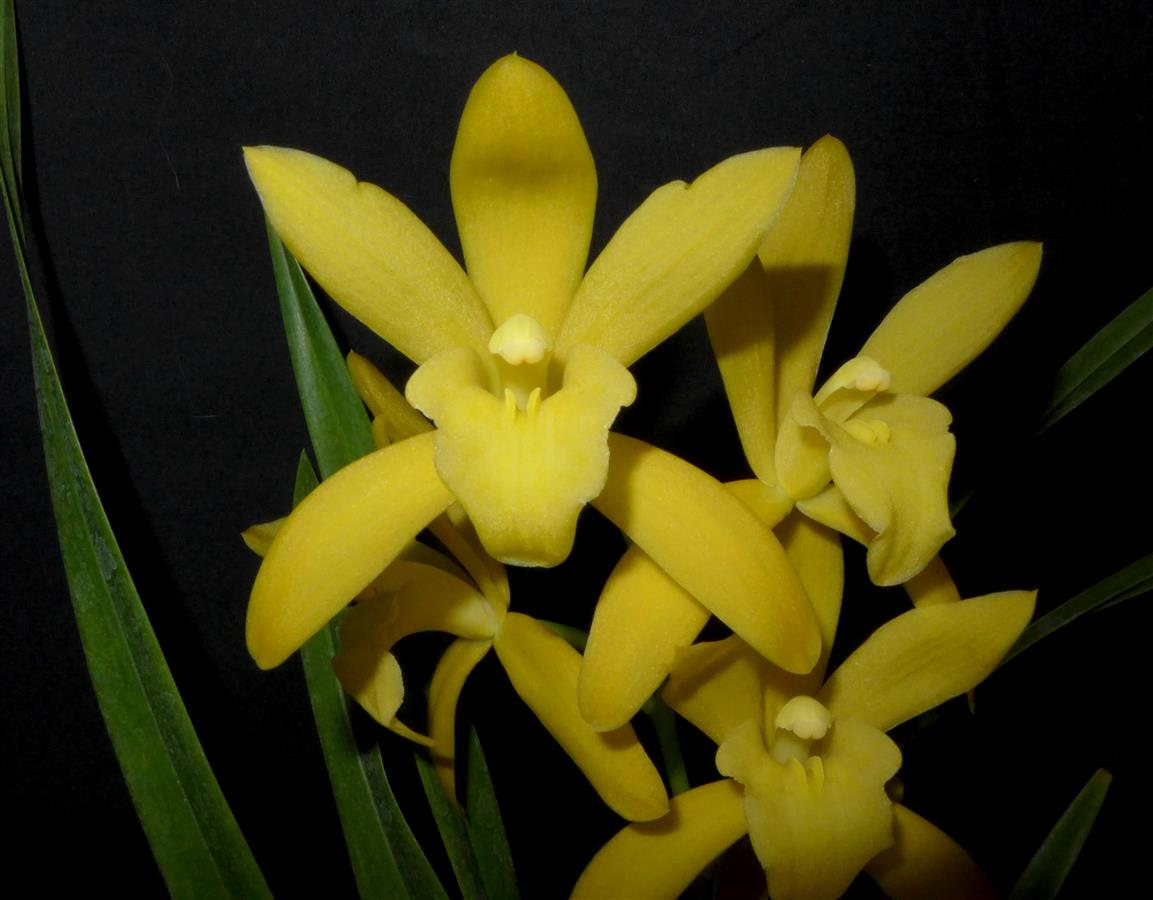 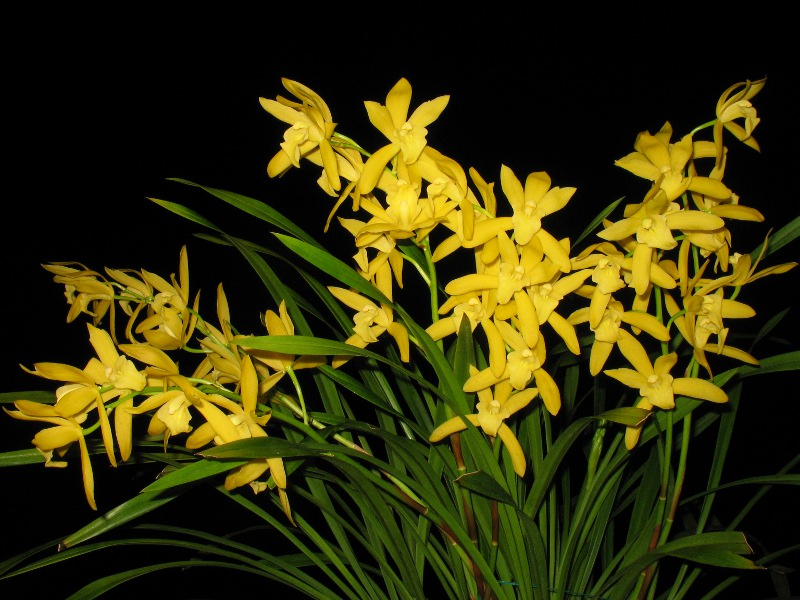 ‘Sundust’ HCC/AOS (1983)
‘Machiavelli’ AM/AOS (2021)
Cymbidium Kusuda Shining (1994)
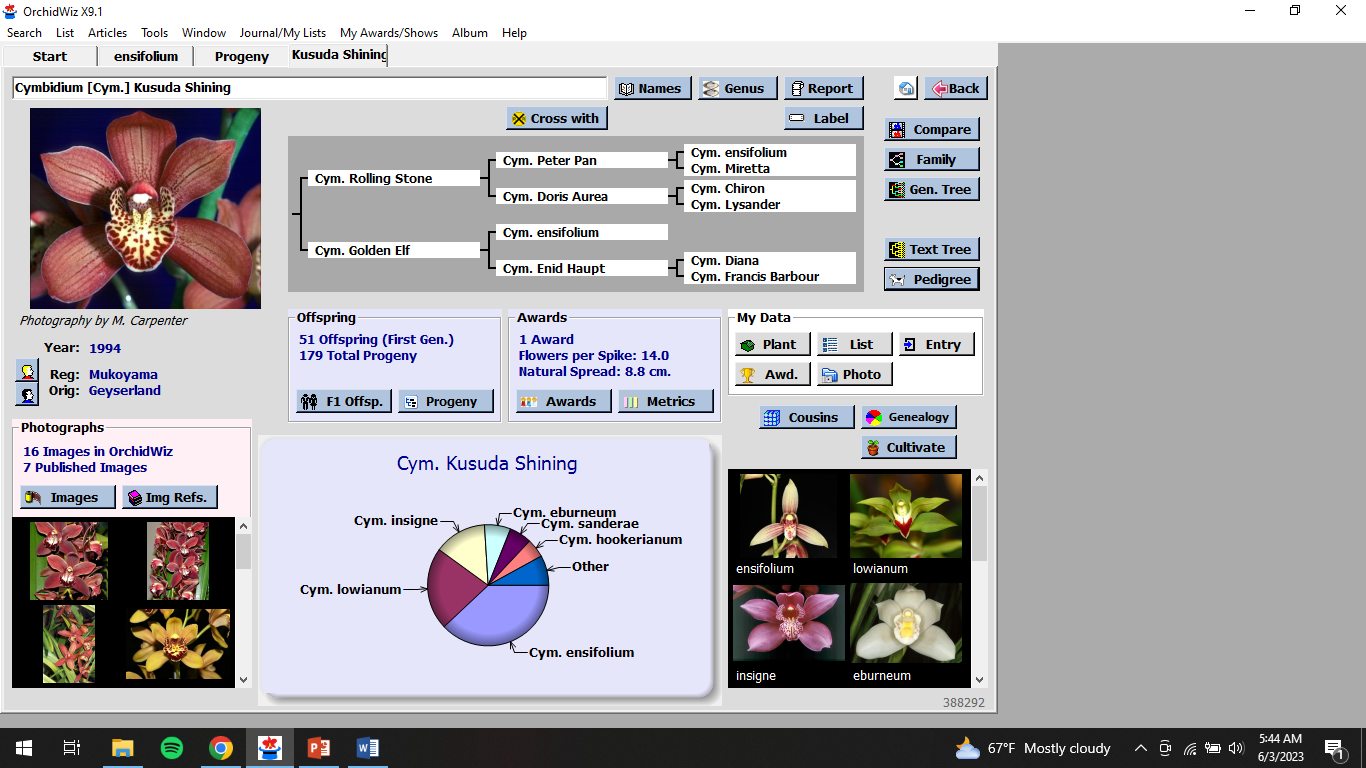 Second generation, ensifolium on both side of the parents
Fuller shape, colorful variations
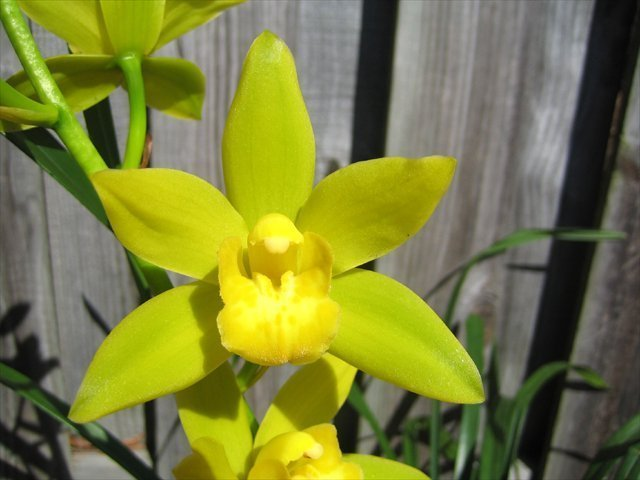 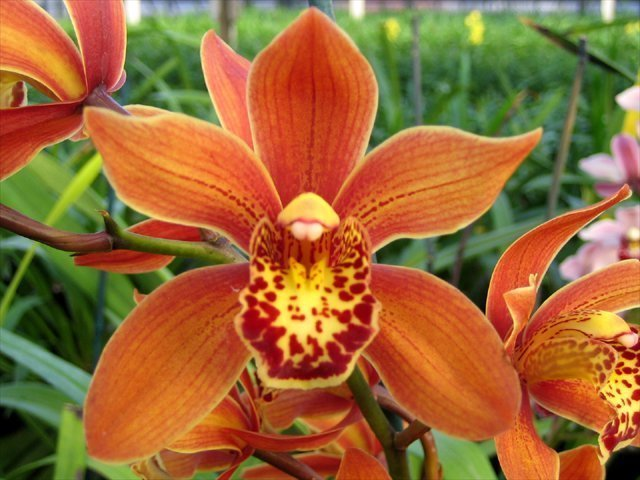 51 Offsprings, 179 total progeny
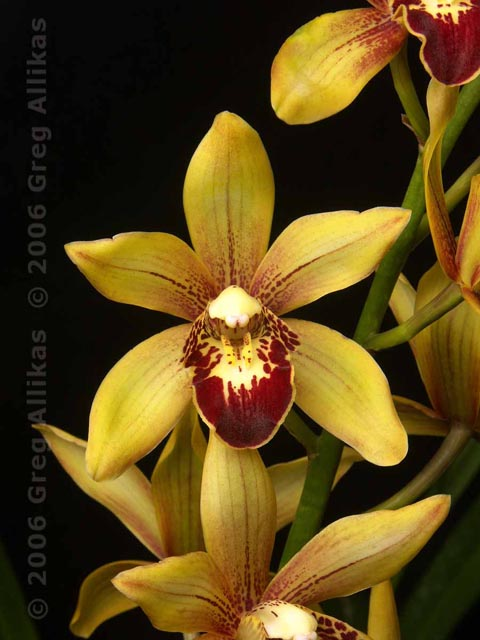 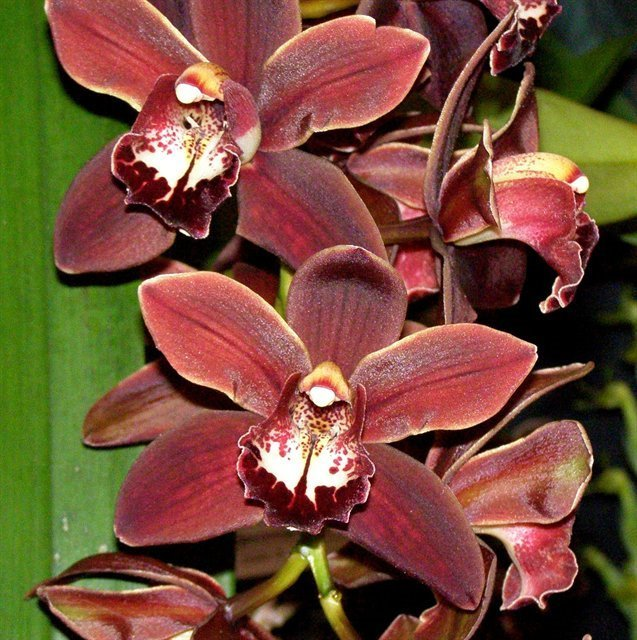 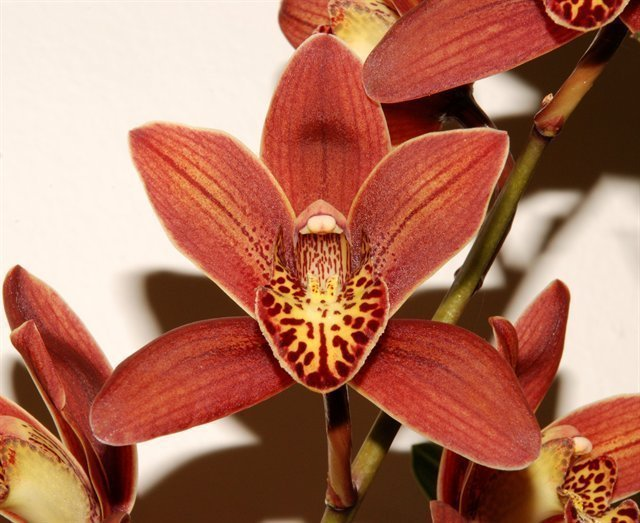 ‘Geyserland’ HCC/AOS (2006)
Other second generations
Cym. Rolling Stone (Peter Pan x Doris Aurea) (1986)
26 Offsprings, 227 total progeny
Cym. Sue (Show Girl x Peter Pan) (1980)
33 Offsprings, 115 total progeny
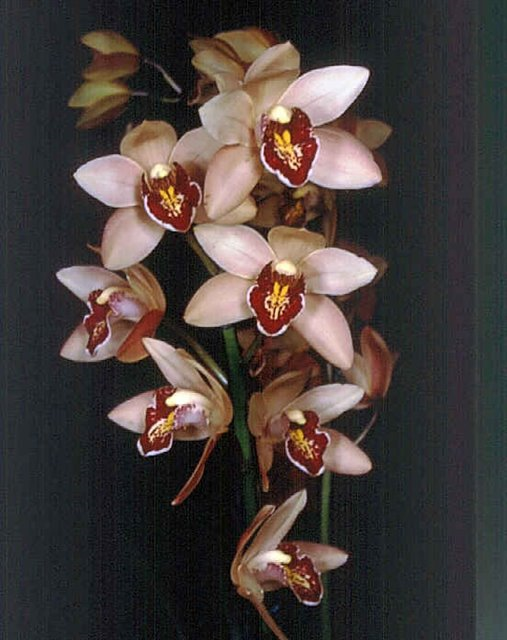 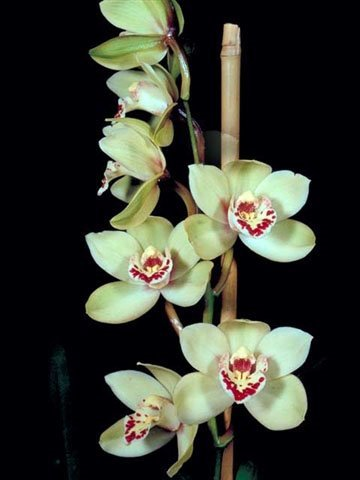 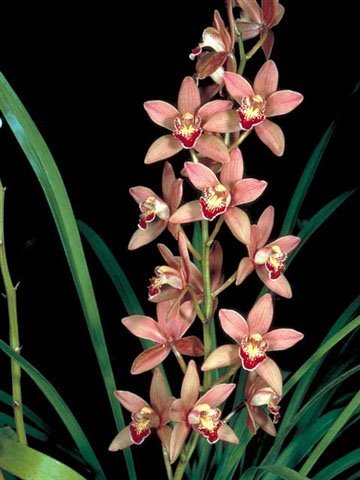 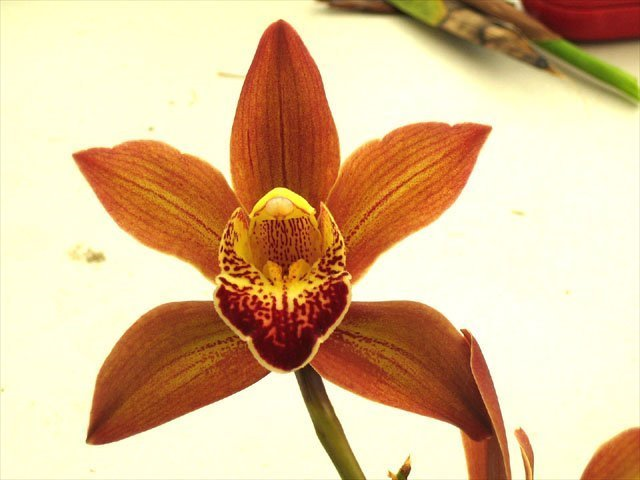 Other second generations
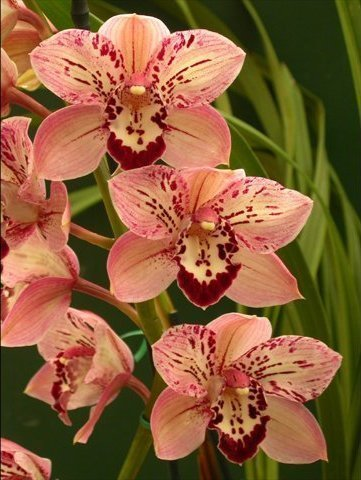 Cym. Milton Carpenter (Golden Elf x Via Ambarino) (1992)
‘ Florida Sunshine’ AM/AOS 87pts (2021)
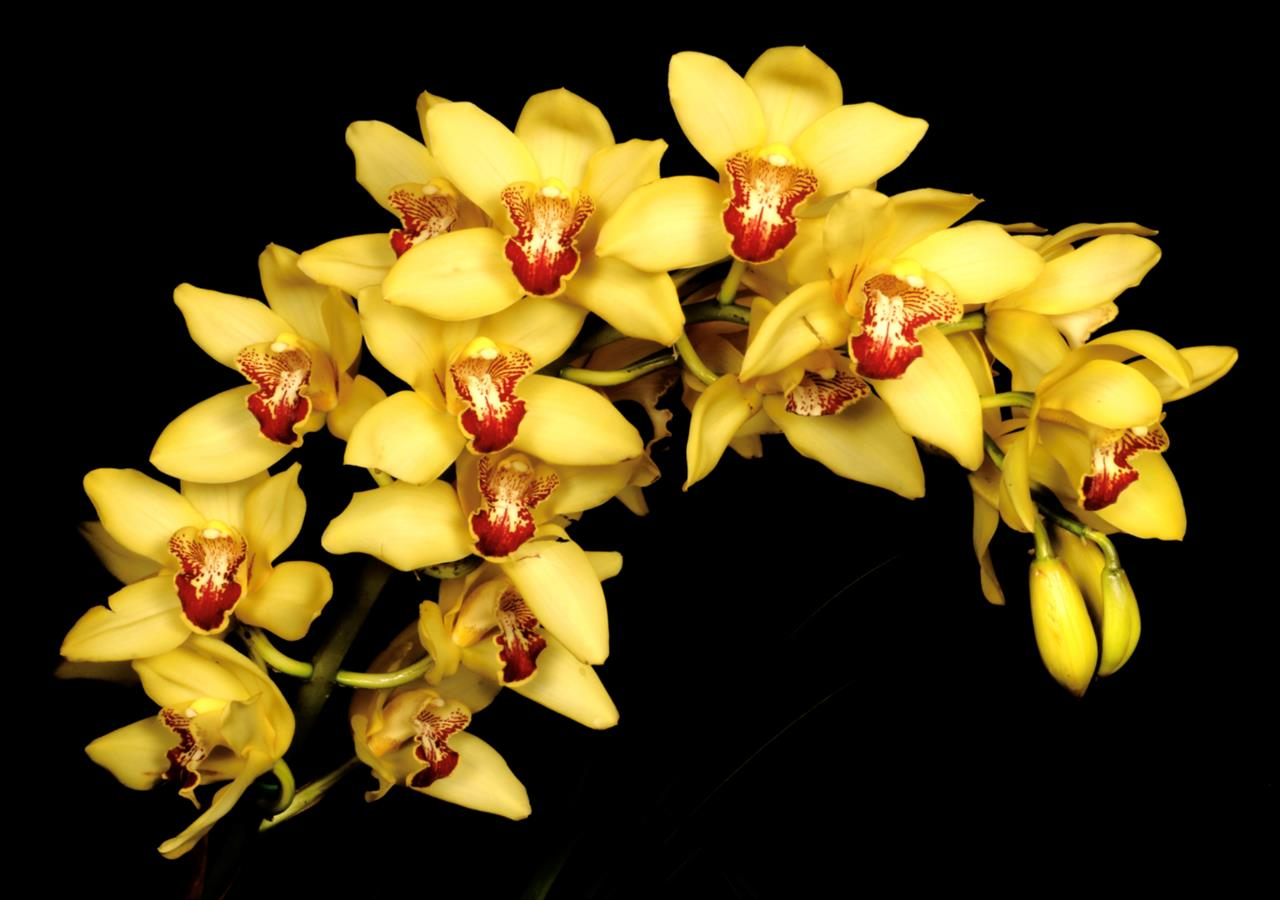 Cym. Reverend Miriam Dulaney
((sanderae x ensifolium) x Candy Floss) (1996)
 ‘Prayer Warrior’
3rd generation onward
Ensifolium + floribundum combo in genetic seems to boost warmth tolerance.
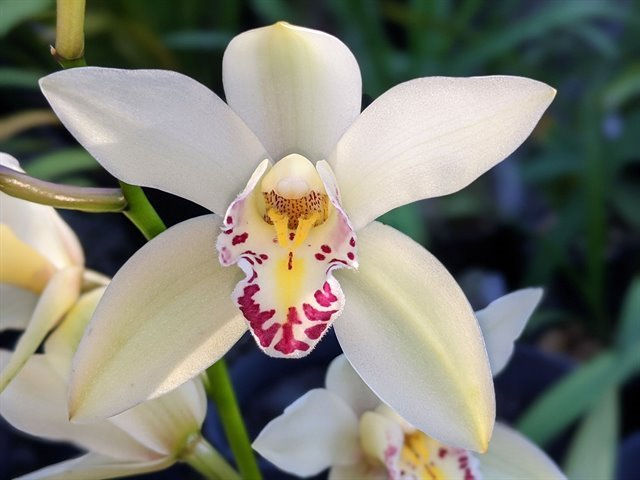 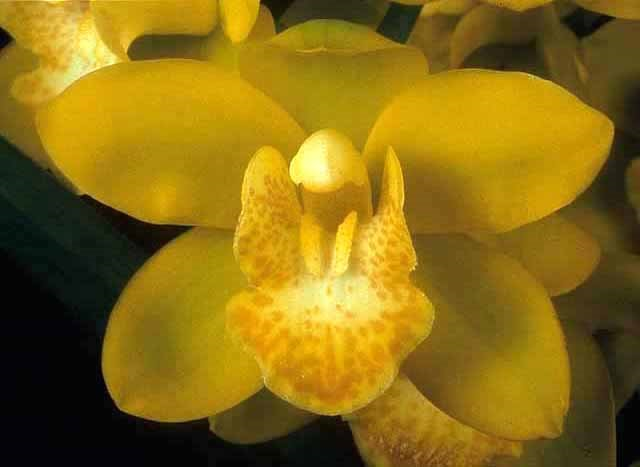 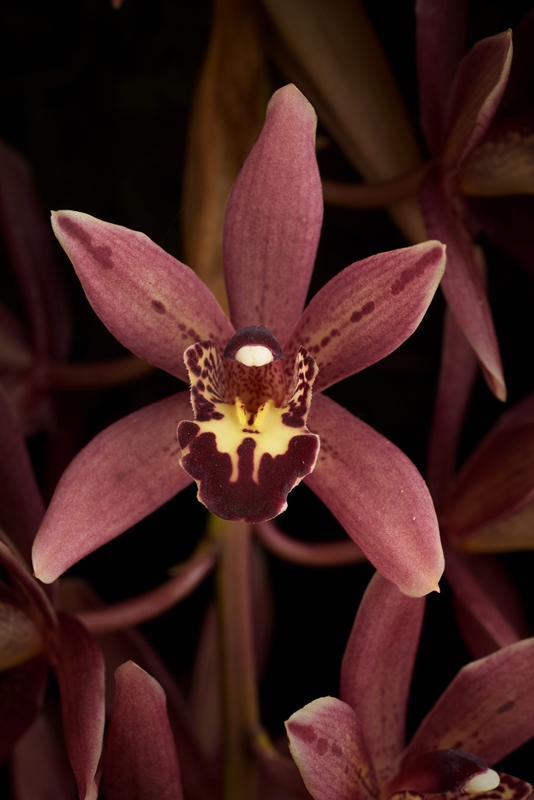 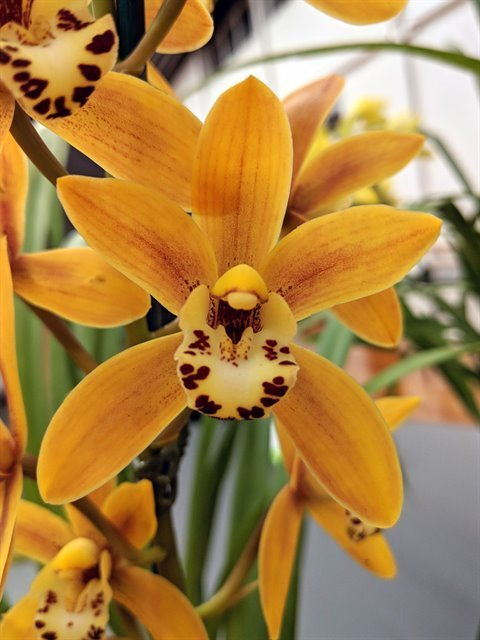 Cym. Blanche Ames ‘Liz’ HCC/AOS (2004)
Cym. Auntie (2020) (4N) 4th gen
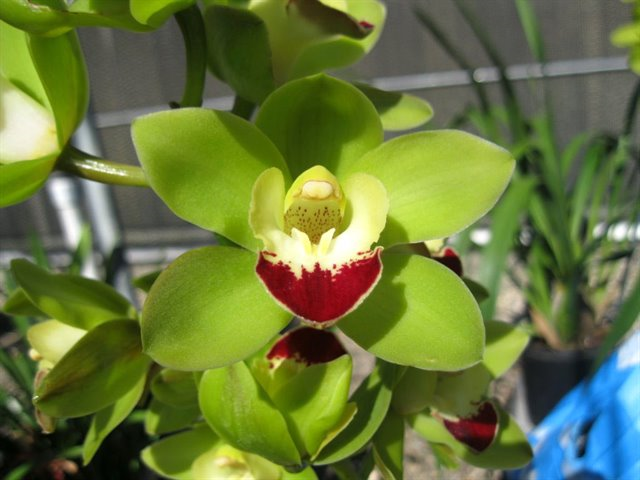 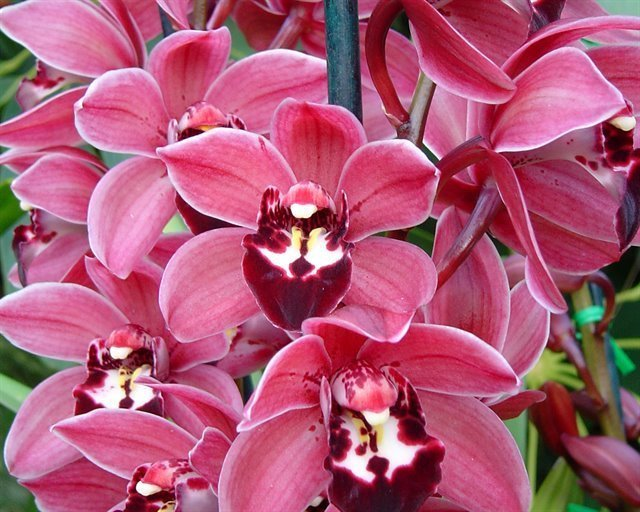 Cym. Sundaani Autumn (2006) ‘Daybreak’
Cym. Cherry Kisses ‘Munchies Man’ HCC/AOS (2014) 4th gen
Cym. dayanum influence
Cym. Windy Ruler (2017) 4th gen
Cym. Cherry Cola (1993) ‘Geyserland’
Cymbidium sinense
Has longer, more upright inflorescence with higher flower counts. Pleasing fragrant. Similarly variable
Flower not long lasting, poor form.
Useful in making darker color hybrids (dark brown/chocolate), interesting markings
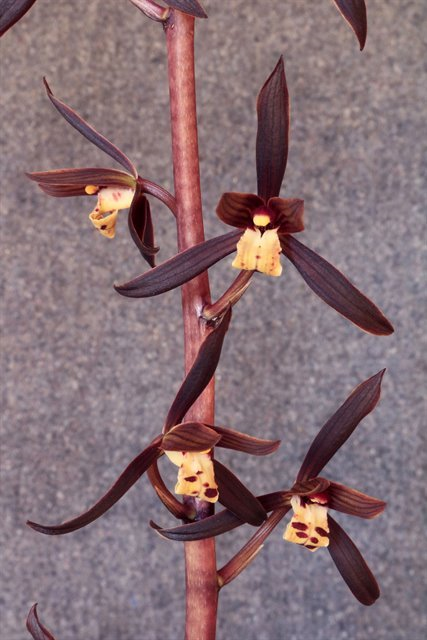 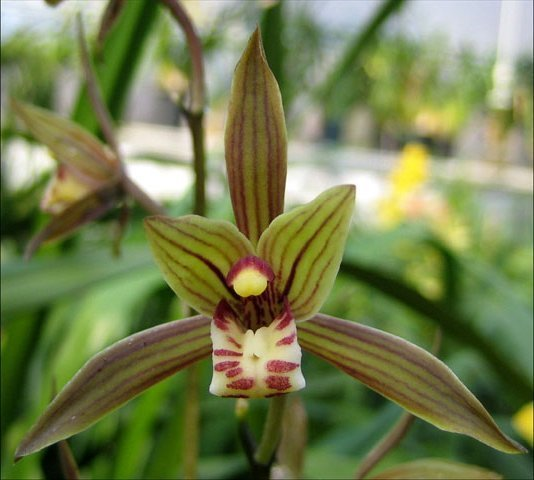 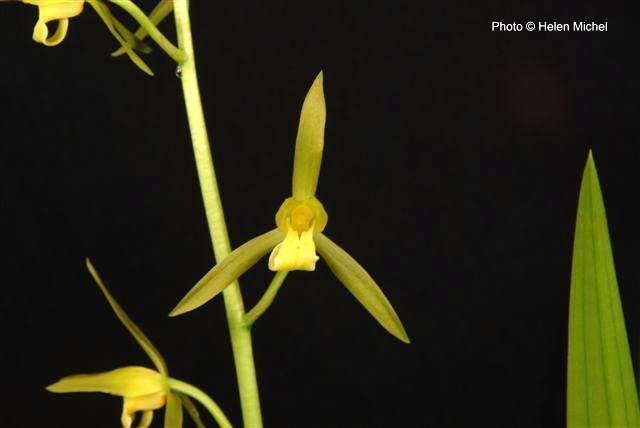 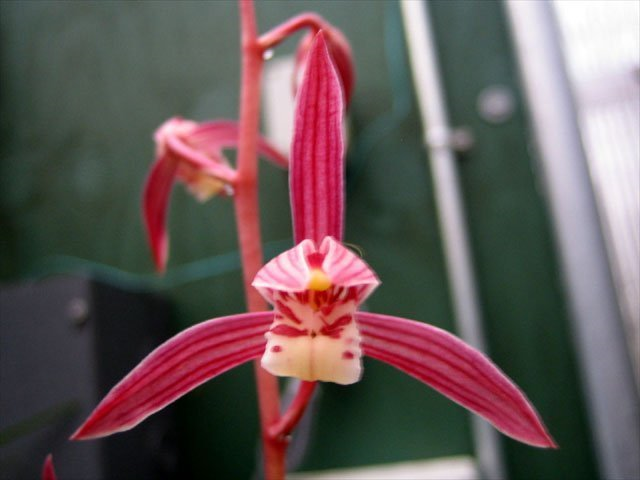 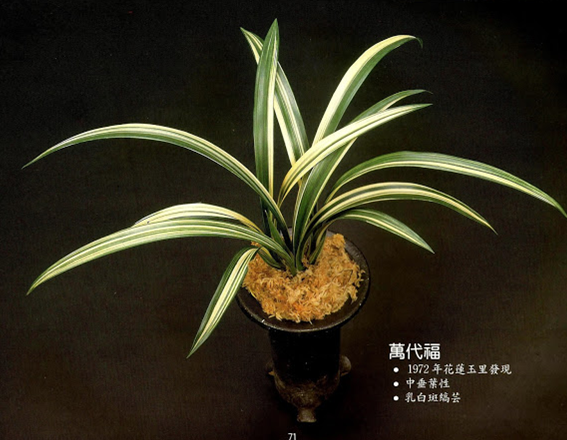 Cym. sinense hybrids
No strong push to 2nd or 3rd generation hybrids. Mostly due to no strong tetraploid progeny was developed like Peter Pan or Golden Elf.
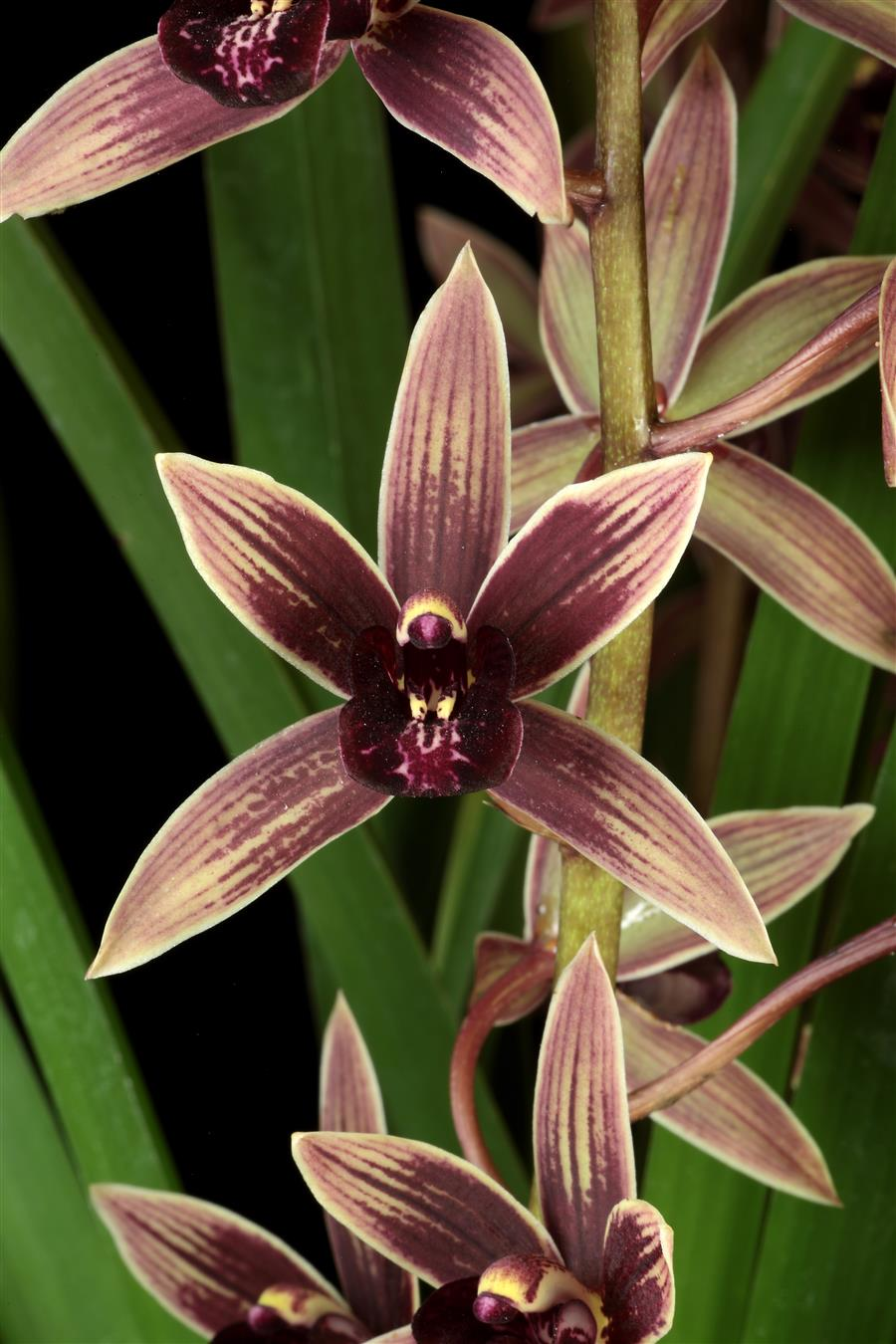 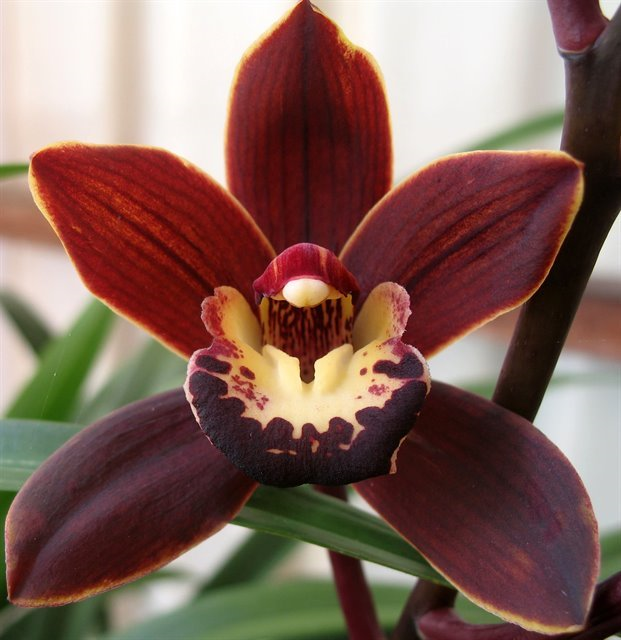 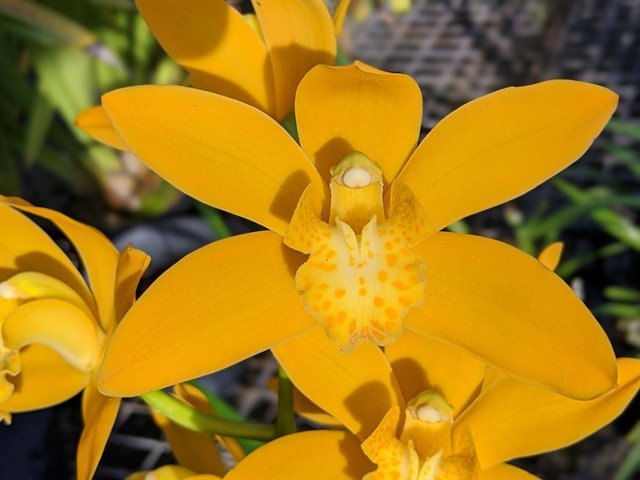 Cym. Brunette (1982) ‘ Tetra Mint’
(sinense x Volcano)
Cym. Catch The Wind (2016) 4N
3rd gen hybrid. Has Cym. sinense and Cym. Golden Elf as grandparents
Cym. Joseph Schmidt (2015)
(Canal Parish x sinense)
‘Ori Gem’ AM/AOS (2019)
Cymbidiums madidum
“The dowiana of Cymbidium”: Intensify color of the other parent
Long pendulous spike, well spaced, well displayed, sweetly scent flowers on long pedicels. Better shape than Chinese Cymbidiums. More flowers per inflorescence. Used to increase the flowers and length of the inflorescence
Huge plants, small flower size.
When crossed with cool growing standards, tend to produce offsprings that are not as heat tolerant.
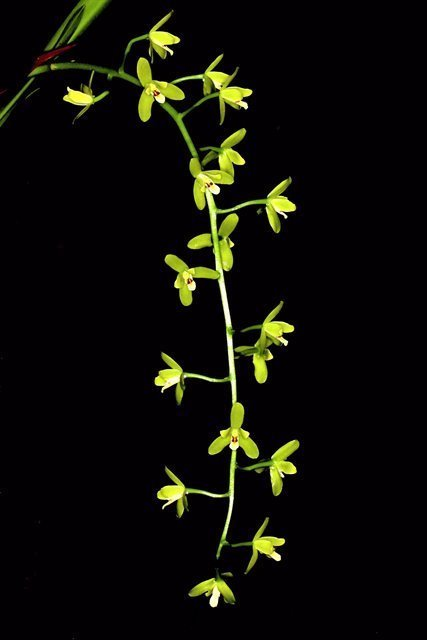 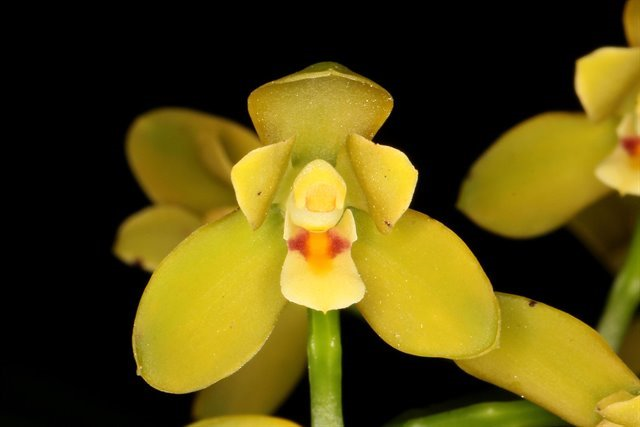 Cymbidium Fifi (1964)
Cym. madidum x Cym. Argonaut
76 Offsprings, 170 total progeny
The most used buiding blocks for madidum hybrids
Exceptional green color, good form, floriferousness, good arrangement, everything a madidum parent can contribute to its offspring.
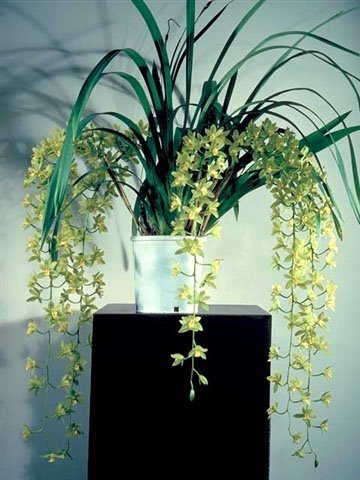 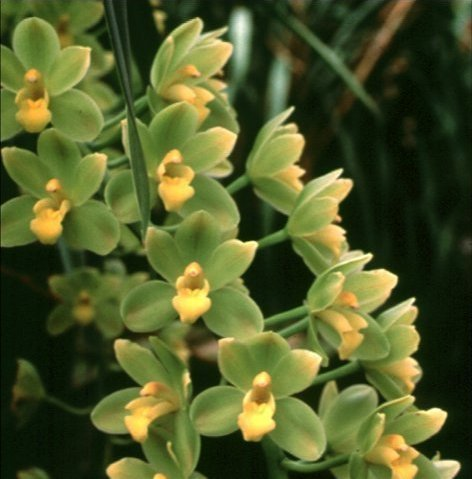 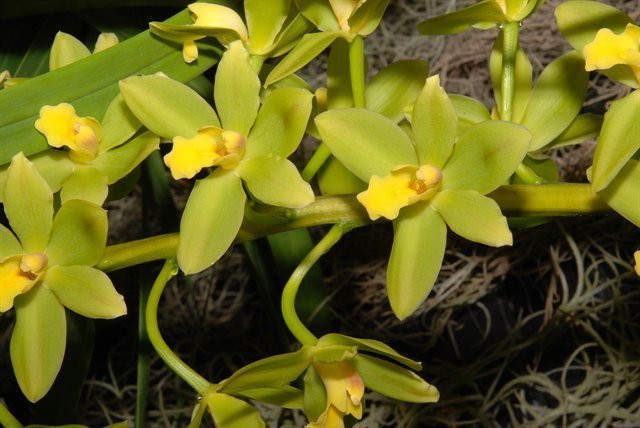 ‘Harry’ AM/AOS (1964) 4N
Cymbidium Phar Lap (1986)
Madidum pairs well with devonianum
Intensifying colors
Cym. Flame Hawk x Cym. madidum
35 Offsprings, 108 total progeny
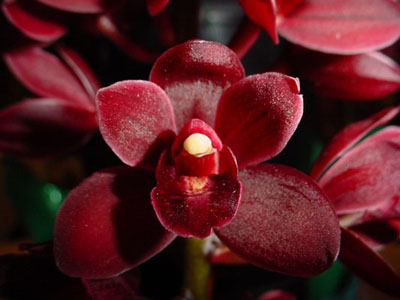 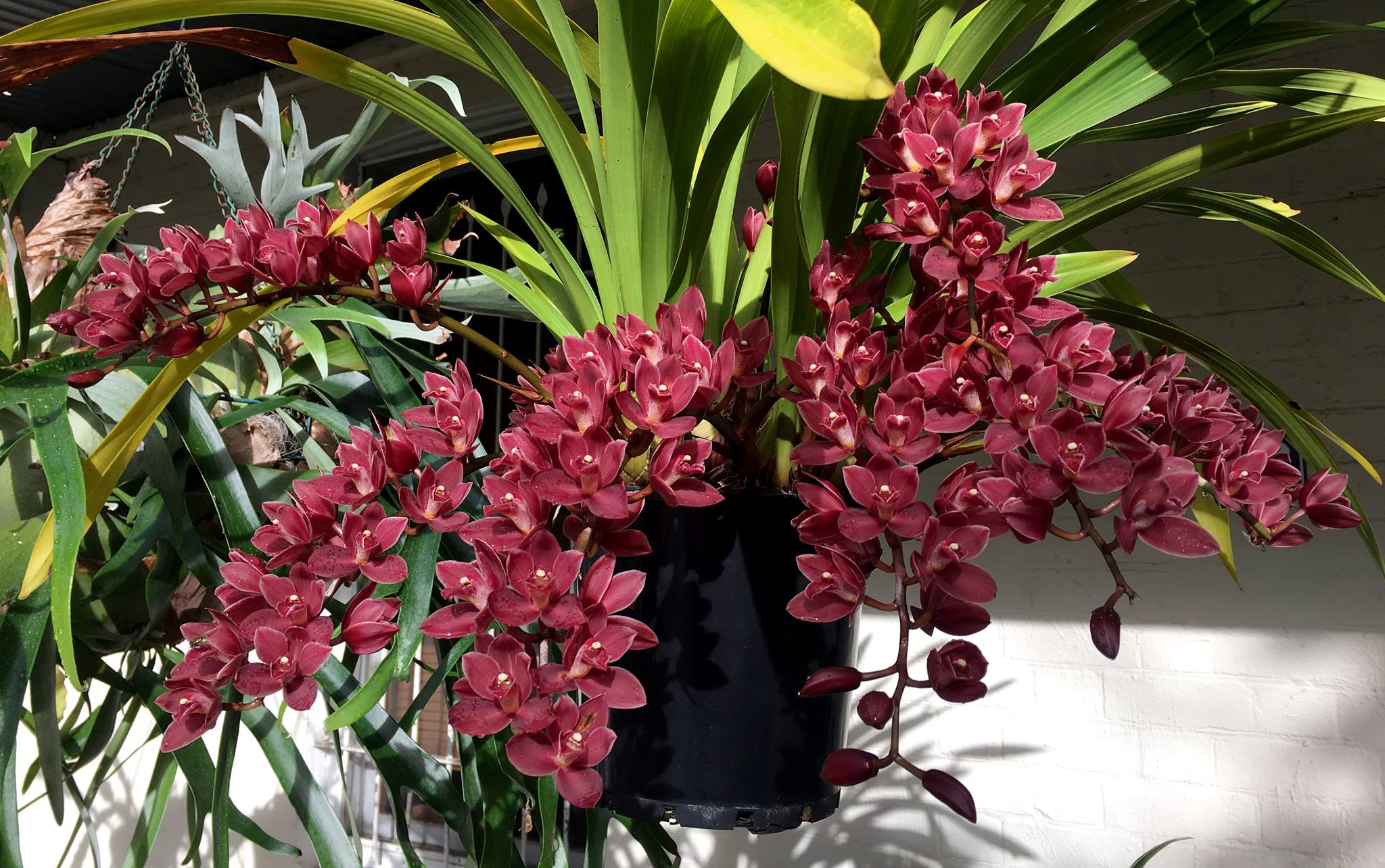 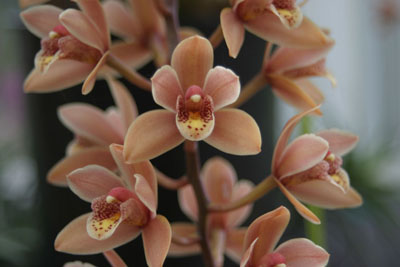 Cym. Gladys Whitesell (Fifi x sanderae) (1983)
‘Joy’ HCC/AOS (2015)
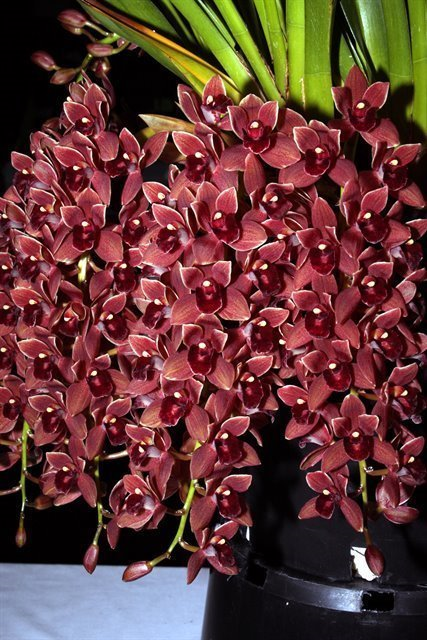 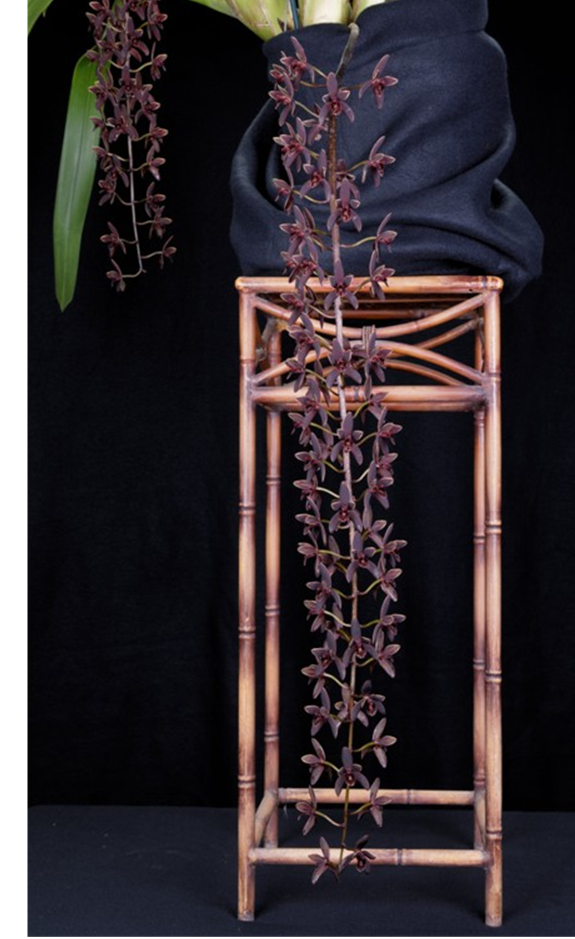 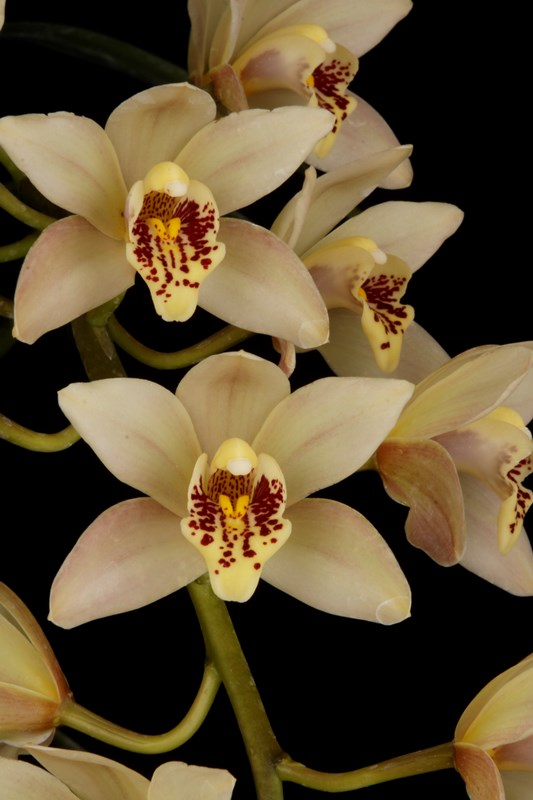 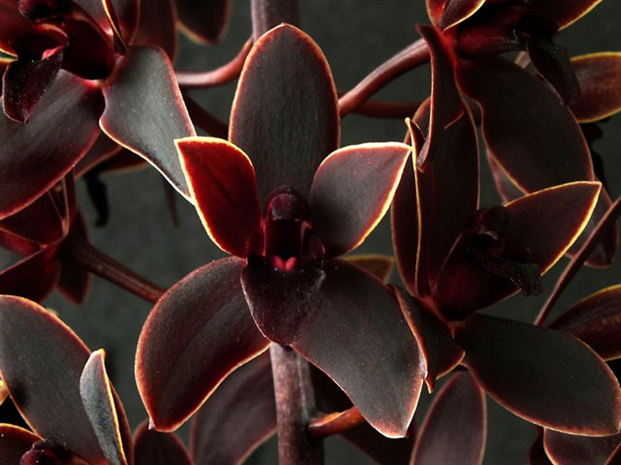 Cym. Dorothy Stockstill (1992)
(Phar Lap x Miss Muffett)
‘Forgotten Fruit’ AM/AOS (1993)
Cym. Little Beauty (1992)
((devonianum x madidum) x canaliculatum)
Pendulous Cymbidium
Not widely used
Can create some intensely colored hybrid with pendulous inflorescence, almost velvety in texture
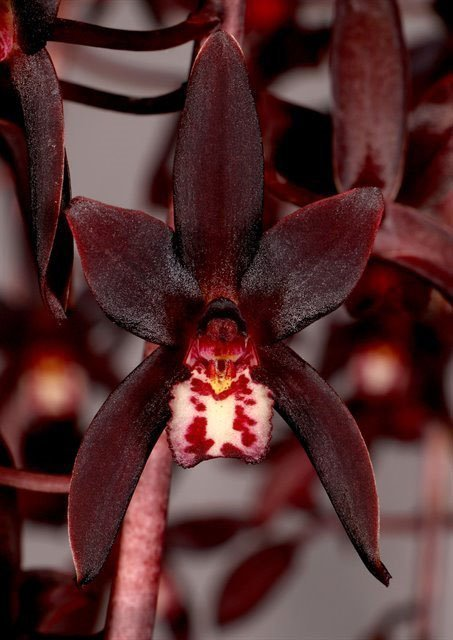 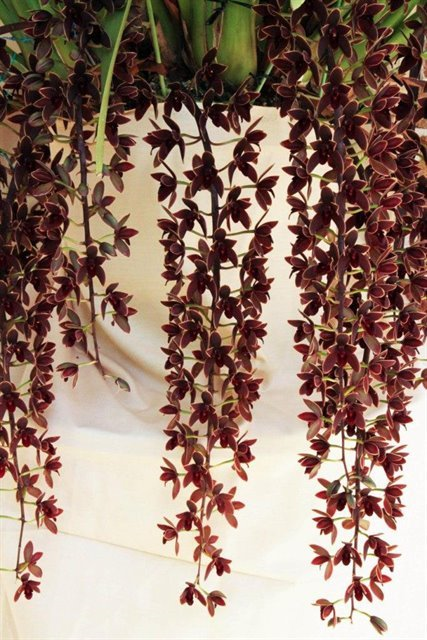 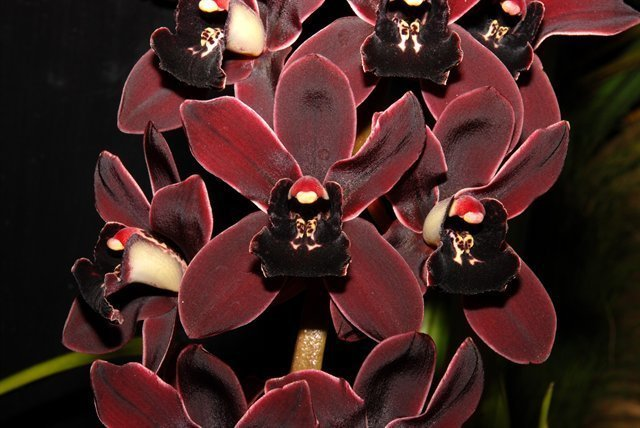 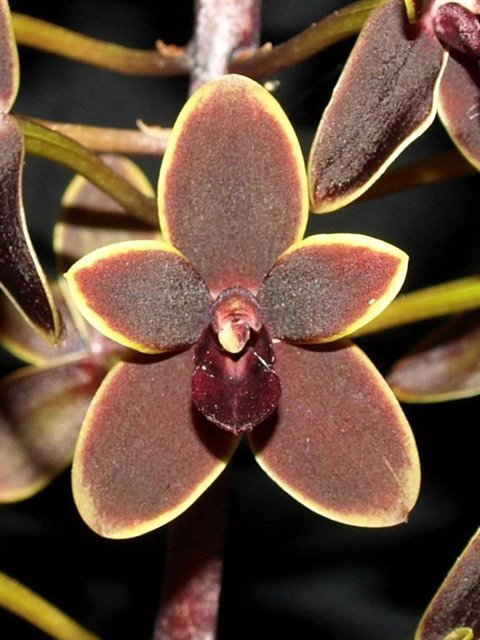 Cym. Black Forest (1999) ‘Black Label’
((aloifolium x Carbenet) x Tethys)
Cym. Black Stump (2009)
(Australian Midnight x Cricket)
Cym. Australian Midnight (1991)
(canaliculatum x atropurpureum)
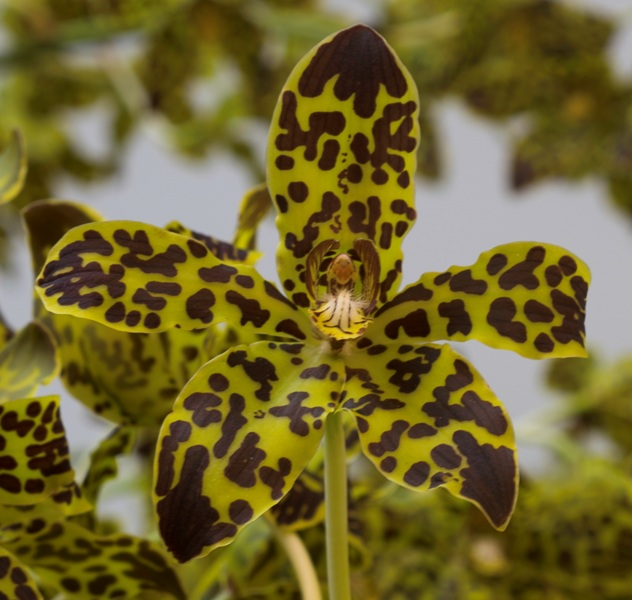 New breeding direction: Grammatocymbidiums
Grammatophyllum does not has pendent inflorescence like many warm tolerant Cymbidium listed earlier.
Upright stem with high flower count is still more desirable in commercial hybrids
Advantage:in crease flower count, heat tolerance, long lasting bloom, exotic spots and stripes, flowers well presented, well arranged
Disadvantage: large plants, “muddy” color, small lips. Grammatocymbidiums pollens are generally not viable creating difficulty in breeding.
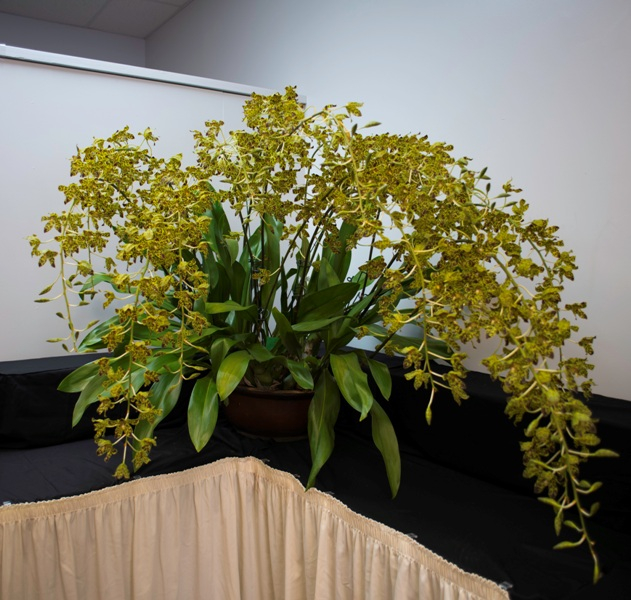 Grammatocymbidiums
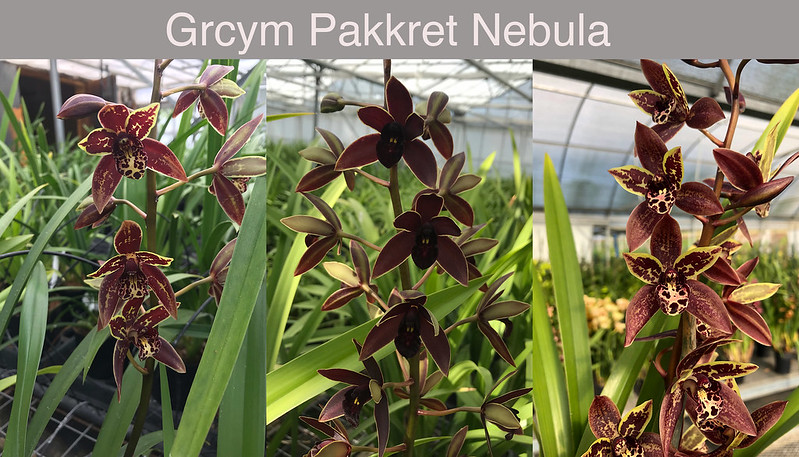 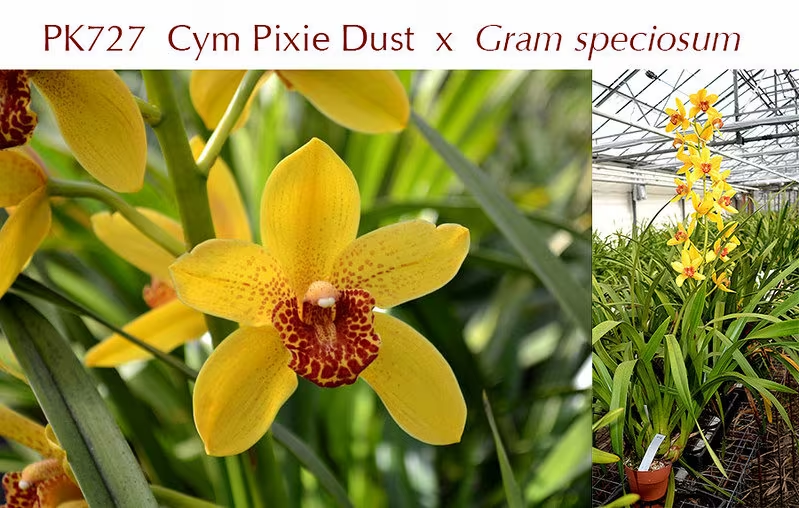 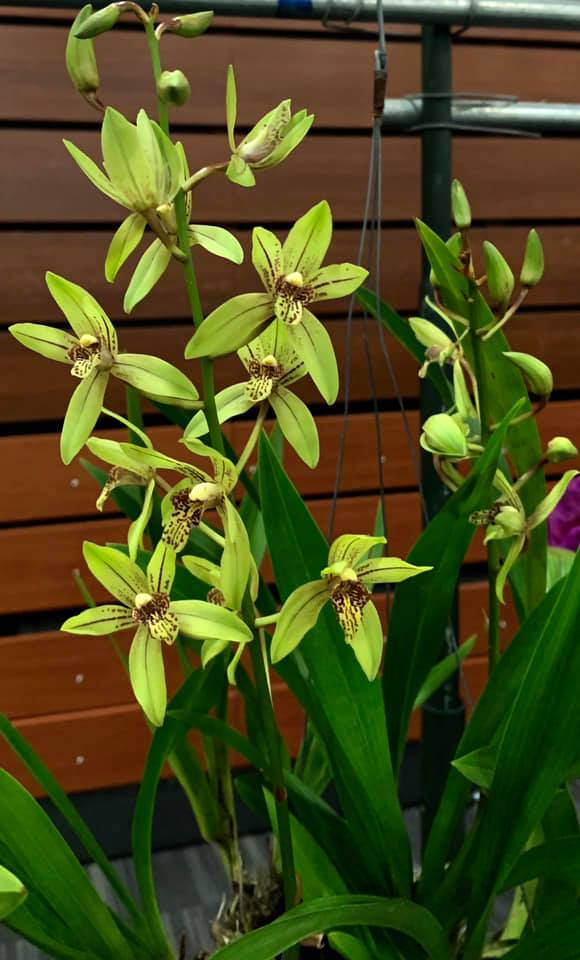 Grcym. Pakkret Paronama
Grcym. Pakkret Nebula
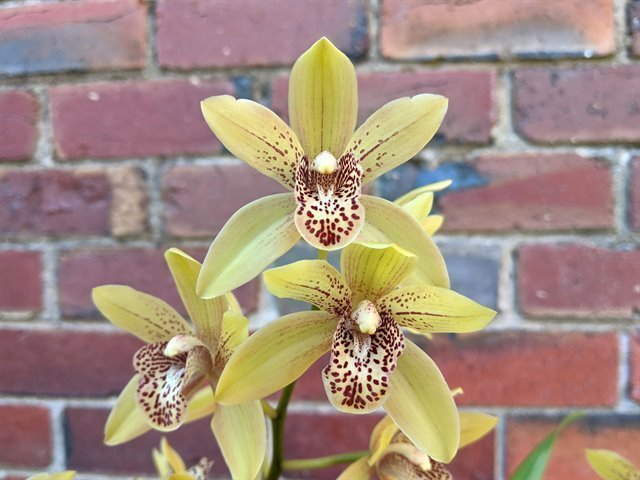 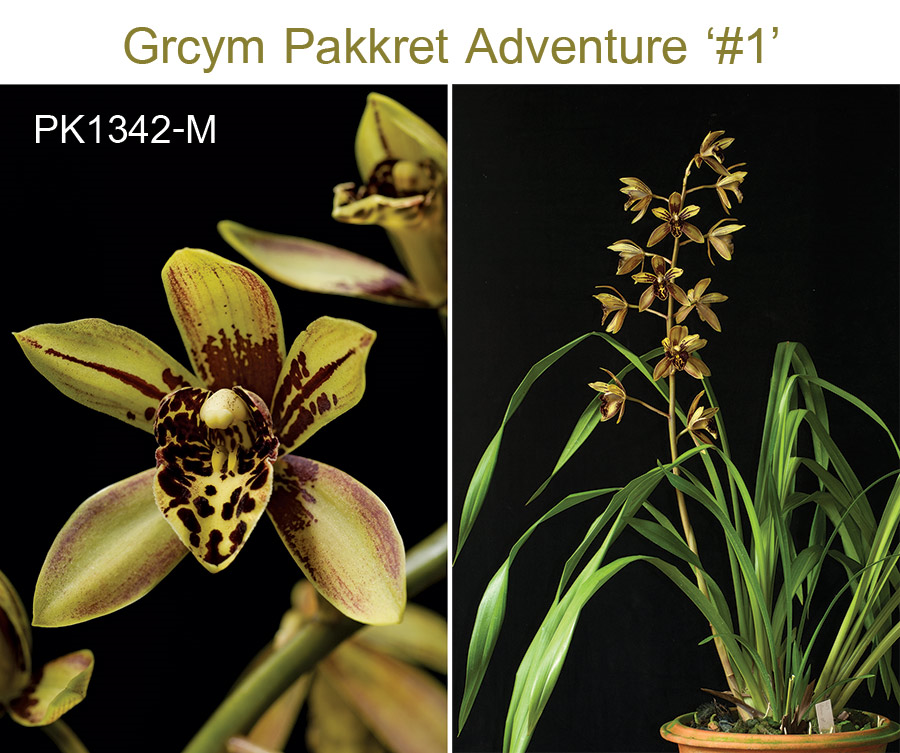 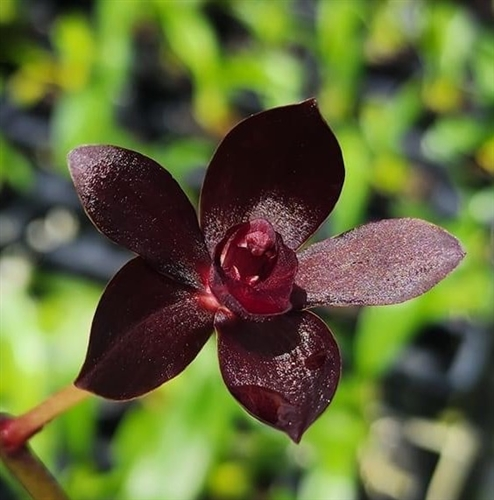 Grcym Pakkret Nova x
Gramm. Crownfox Leopard
Grcym. Pakkret Gargoyle
Grcym. Pakkret Adventure
Grcym. Lovely Melody
Resource
Orchidwiz Encyclopedia version 9.1
Orchid Pro Online
Warm Growing Cymbidium
http://www.orchidpeopleofhawaii.com/warm.html 
American Orchid Society Magazine
	Chinese Cymbidium species, Issue July 1999, page 12 - 23 
	Cymbidium madidum, Supplemental Issue Oct 2018, page 18- 22
	Cymbidium section Jensoa – Its species and some of their hybrids, Issue October 2018, page 30 -41
	Growing Cymbidium in a Warm Climate, Issue March 2010, page 24-29
	Grammatocymbidiums: An Advanced Path to Breeding Heat-Tolerant Cymbidiums, Supplemental Issue Oct 2018, page 78 - 82